The Beginnings of HIVfrom a Clinician’s Perspective
Rafael E. Campo, MD
Professor of Clinical Medicine
Division of Infectious Diseases
University of Miami School of Medicine
The Early Years: 1981-1985
Observations from The Coming Plague
Different locations, different epidemiologic features: Newark, NYC, San Francisco, Tanzania and other cities in Africa, Miami
Certain at-risk populations rapidly identified (gay men [GRID], IVD users
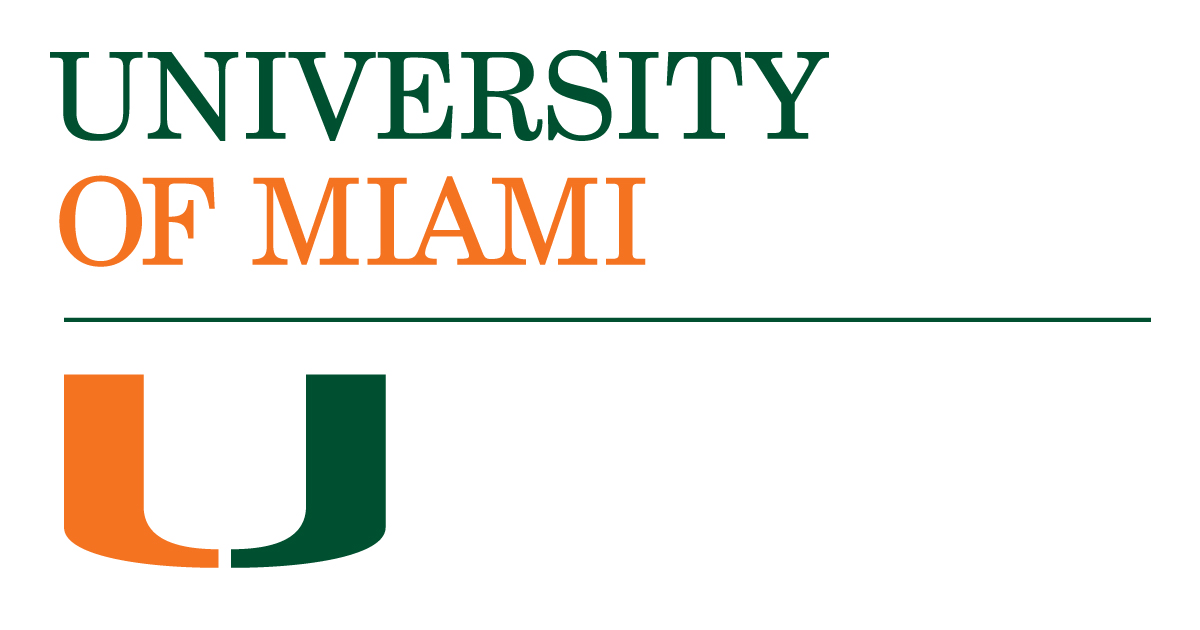 The Early Years: 1981-1985
Characteristic clinical picture: extremely ill young men with unusual infections and rare cancers
Characteristic immunologic picture: intact capacity to produce antibodies but tremendously impaired cellular immunity
The Early Years: 1981-1985
First report published on June 5, 1981, in the MMWR was an insightful observation of what the future had in store:
“…pneumocystis and candidiasis…previously healthy individuals…underlying immunodeficiency…homosexuals…sexual contact…cellular immune dysfunction…predisposition to opportunistic infections…”
The Early Years: 1981-1985
Disease started affecting populations other than gay men: hemophiliacs, children
Newly affected populations galvanized support because it wasn’t only “a gay disease”
The Early Years: 1981-1985
New populations identified: Haitians, women (heterosexual transmission???!!!)
New continents affected with variations in the clinical picture: Europe, Africa
Fear started: who was at risk?
The Early Years: 1981-1985
Scientific (and financial) controversy arose: 
France (1983): LAV by F. Barre-Sinoussi and L. Montagnier
United States (1984): HTLV-III by R. Gallo
Nobel Prize in Medicine and Physiology in 2008 to…
The Early Years: 1981-1985
By 1985: first HIV test available (ELISA and Western Blot) – blood supply became safer
First personal observations
The Really Bad Years: 1986-1996
Uncertainty as to what was going on in Africa (slim disease vs. AIDS) and among heterosexuals
New name: HIV
First AZT trial in 1986 – Miami perspective
Fischl MA et al. "The efficacy of azidothymidine (AZT) in the treatment of patients with AIDS and AIDS-related complex". The New England Journal of Medicine. 1987. 317(4):185-191.
The Really Bad Years: 1986-1996
Personal perspective: 1988 (residency)
New drug (ddI): 1989
Ryan White act passed: 1990
Personal perspective: 1991 (fellowship, Freddy Mercury, Magic Johnson)
The futility of care: 1993-1995 (early years of practice)
Monotherapy
Dual therapy
The Turning Point: 1996-2005
Personal perspective: Indinavir 035
Triple therapy
Protease inhibitor-based
Non-nucleoside inhibitor-based
The consequences of success: side effects
Lipodystrophy
Allergic reactions
Neuropathy
The Turning Point: 1996-2005
Other successes
Improvements in survival and morbidity
Post-exposure prophylaxis
Prevention of mother-to-child transmission
Origins of HIV
PEPFAR
Other failures
Antiretrovirals in Africa
Vaccine failures
New AIDS Cases and AIDS-Related Deaths in the United States
A 20-year-old HIV-positive person is expected to live into their early 70s
Life expectancy increased from 36.1 to 51.4 years from 2000-2002 to 2006-2007
New AIDS Cases
Number of Cases
AIDS-Related Deaths
95   96   97    98   99    00   01    02     03    04    05   06    07   08  09   10   11   12
Year
CDC. HIV Surveillance Report, 2012. http://www.cdc.gov/hiv/library/reports/surveillance/. Published November 2014.
Samji H, et al. PLoS One. 2013 ;8:e81355.
The Turning Point: 1996-2005
Other successes
Improvements in survival and morbidity
Post-exposure prophylaxis
Prevention of mother-to-child transmission
Origins of HIV
PEPFAR
Other failures
Antiretrovirals in Africa
Vaccine failures
The Modern Era: 2006-2015
New antiretroviral classes
Entry inhibitors (e.g. CCR5 receptor blockers)
Integrase inhibitors
New delivery strategies
Reformulation of agents (e.g. lopinavir)
Single tablet regimens (the holy grail: one pill, once a day)
Long-acting formulations
Transformation of ART
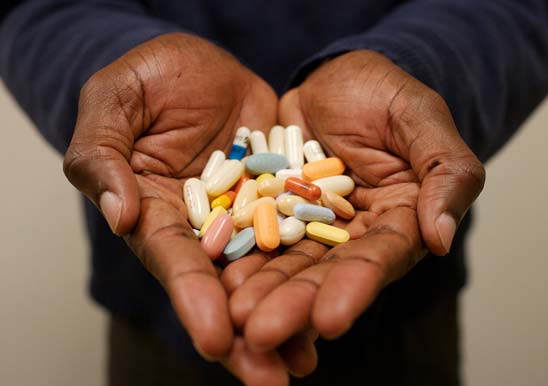 Once-Daily,
Single-Tablet Regimens
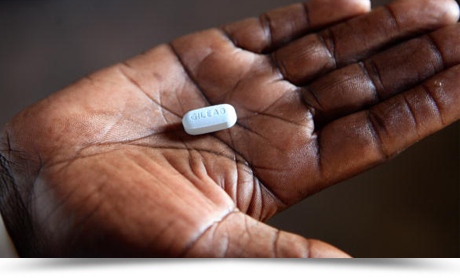 No
ART
2010s
1990s
2000s
1980s
ZDV
Mono-
Therapy
Sequential NRTI
Monotherapy
Early
HAART
Early
HAART
More Potent,
Durable ART
Single-Tablet Regimens
With >90% Suppression
Earlier Initiation
of Therapy
Dual NRTI
Therapy
Treatment
Interruption
Trials
PrEP
New Classes
of Therapy
Fixed-Dose
Combinations
Single-Tablet
Regimens
The Modern Era: 2006-2015
New interventions: pre-exposure prophylaxis
New challenges: hepatitis C co-infection, the treatment cascade
New concepts: treatment as prevention
New goals: the four-letter C word…
CDC: HIV-Infected Persons Engaged in Selected Stages of the Continuum of Care (2009)
CDC and Prevention National HIV Surveillance System
82%
66%
Incidence (%)
37%
33%
25%
Prescribed
ART
Linked
to Care
Viral
Suppression
Retained
In Care
Diagnosed
n=1,148,200 HIV-infected persons, 18% of whom are unaware of their infection.
Hall HI, et al. JAMA Intern Med, 2013;173:1337-1344.
[Speaker Notes: Slide:  CDC: HIV-Infected Persons Engaged in Selected Stages of the Continuum of Care (2009)

Hall and colleagues analyzed the CDC and Prevention HIV Surveillance System data (2009) to determine the percentage of persons aware and unaware of HIV infection and those with HIV infection engaged in selected stages of the continuum of care in the United States.1

Key findings were:1
Of the 1,148,200 persons with HIV infection in 2009, 18% were unaware they were infected.
67% of all HIV-infected persons did not receive ART.
75% of all HIV-infected persons did not have suppression of HIV RNA.

Blacks had lower percentages in each stage of the continuum of care compared with Hispanics or Latinos and whites.1

Reference
Hall HI, Frazier EL, Rhodes P, et al. Differences in human immunodeficiency virus care and treatment among subpopulations in the United States. JAMA Intern Med. 2013; 173:1337-1344.]
The Modern Era: 2006-2015
New interventions: pre-exposure prophylaxis
New challenges: hepatitis C co-infection, the treatment cascade
New concepts: treatment as prevention
New goals: the four-letter C word…
The Cure for HIV: Beyond 2015
Functional vs. sterilizing cures: what is needed?
Possible cure modalities
Berlin patient: bone marrow transplant
Co-receptor modification
Early initiation of therapy: Mississippi baby
Shock-and-kill strategies
Therapeutic vaccination
Induction of long-term latency